Country Profile
Pomogalova Polina 9 «A»
RUSSIA
U.S.A.
U.K.
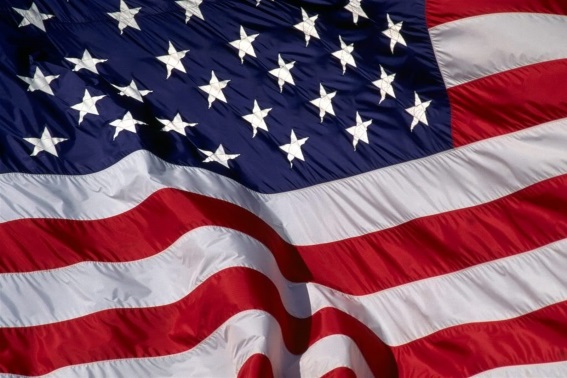 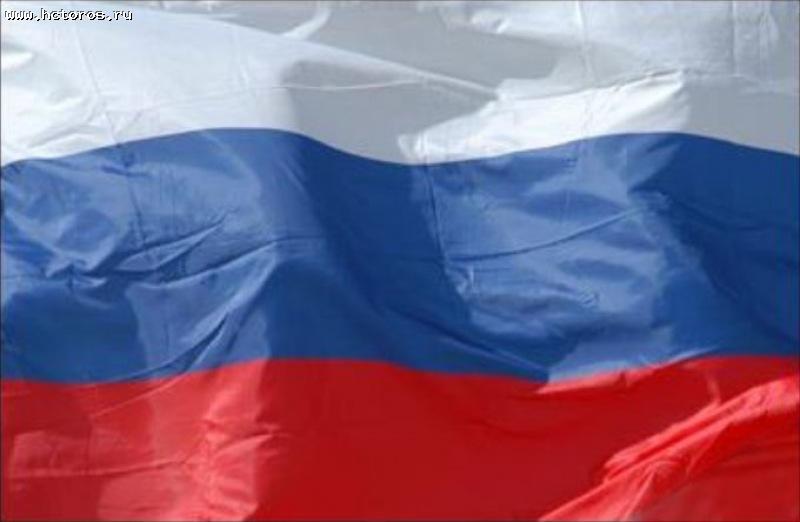 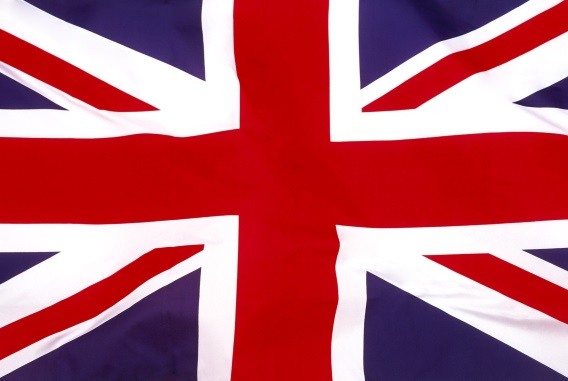 The Russian Federation
The United States Of America
The United Kingdom Of Great Britain
Location:   Eurasia

Area:   17 million sq km

Official language:   Russian

Population:   140.3 million

Ethnic groups:   Russian, 
Tatar, Ukrainian, Chuvash,
Bashkir, Belarussian, Mordva
Location:   America

Area:   9.8 million sq km

Official language:   English

Population:   317.6 million

Ethnic groups:   Americans,
African, Hispanics, Asian,
Pacific Islanders
Location:   Europe

Area:  242.5 thousand  sq km

Official language:    English

Population:   61.8 million

Ethnic groups:   English, Irish,
Welsh, Scots
The Russian Federation
Longest River is 
The Lena (4,400 km)
Highest Mountains is Elbrus (5,642 metres)
Largest Lake is Baikal 
(31,5 sq km)
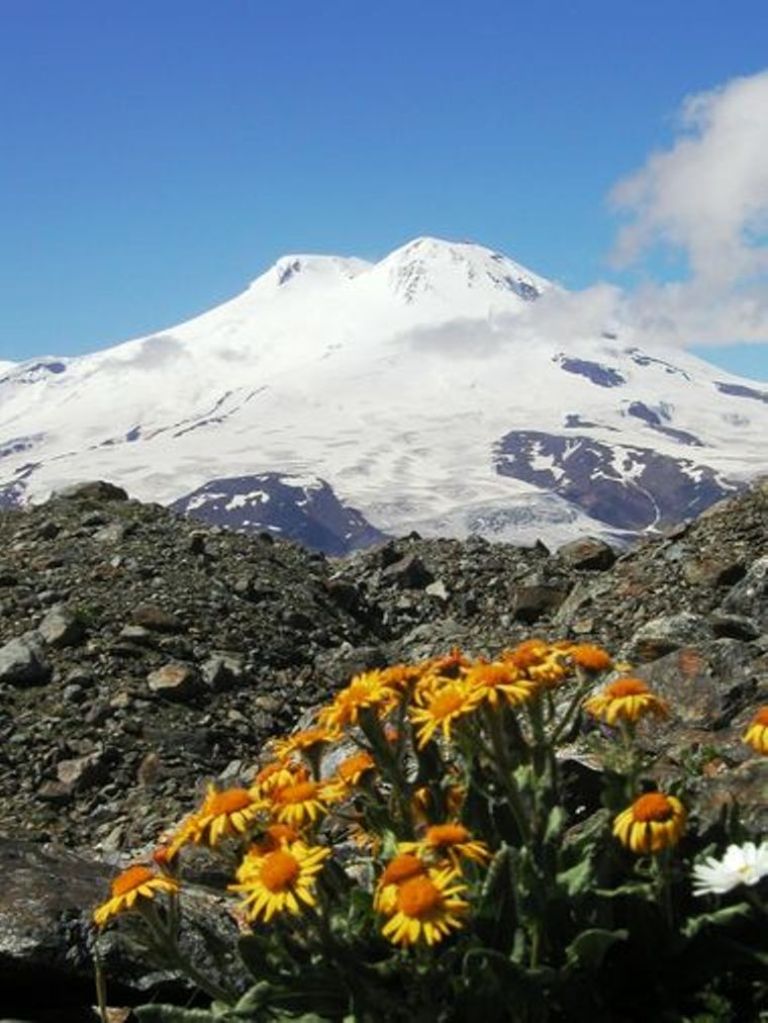 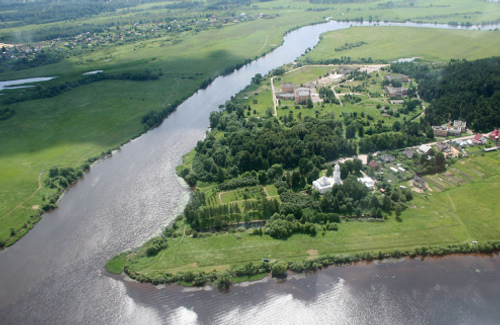 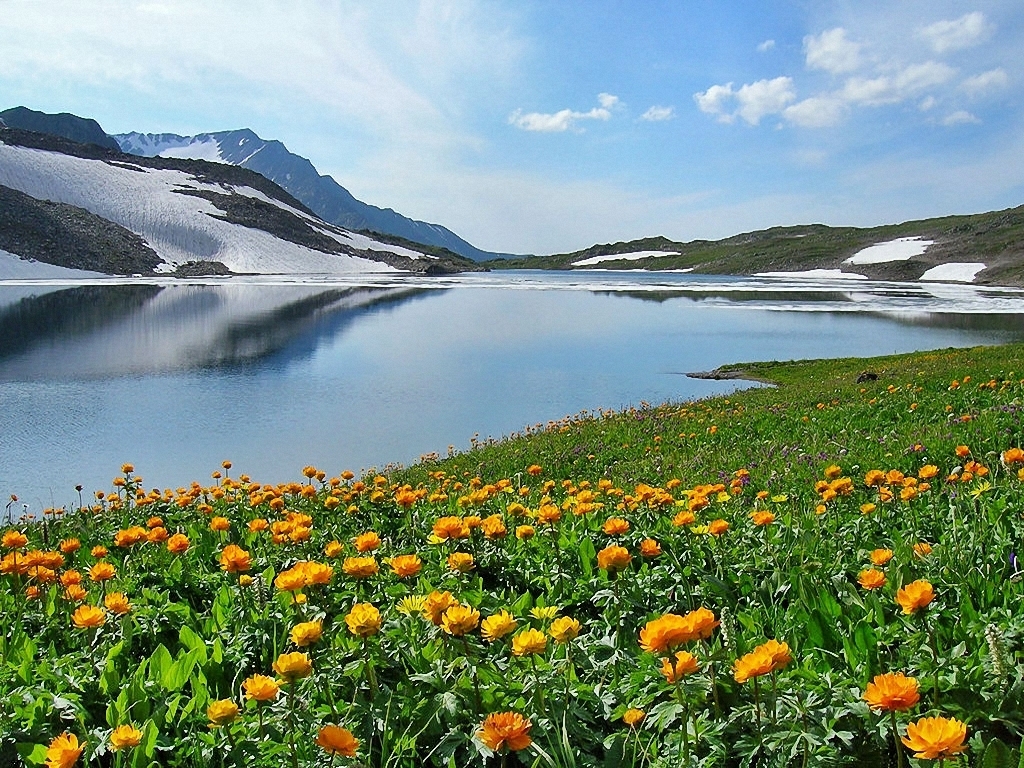 The United States Of America
Largest Lake is Superior
(83,270 sq km)
Highest Mountains is Mount McKinley (6,194 metres)
Longest River is 
The Mississippi-Missouri
(6,019 km)
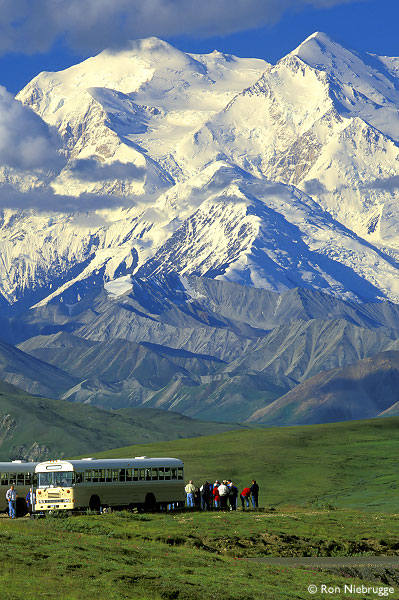 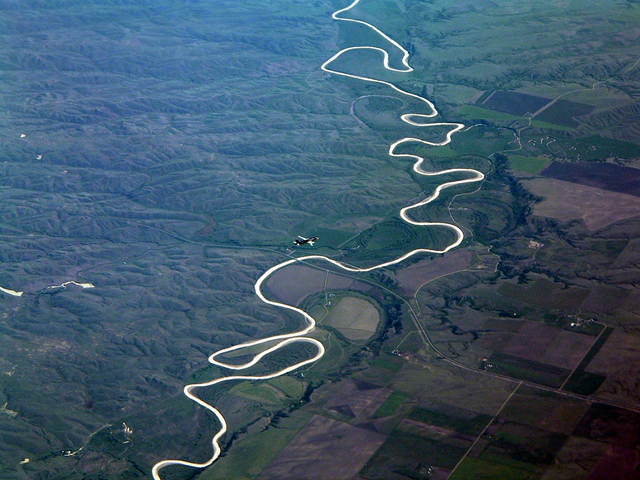 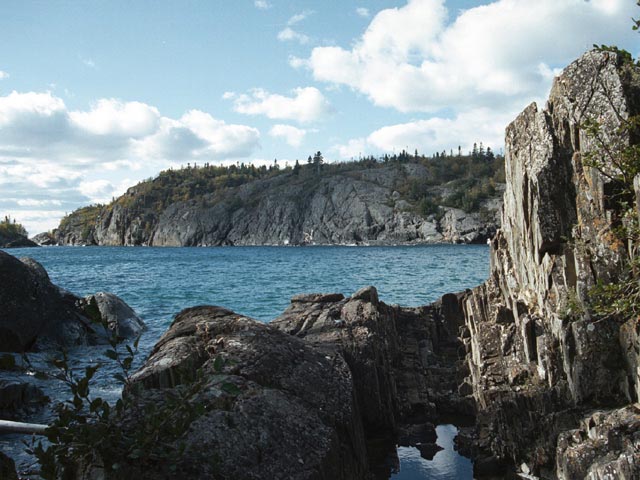 The United Kingdom Of Great Britain
Longest River is 
The Severn (354 km)
Highest Mountains is
Ben Nevis (1,343 metres)
Largest Lake is Lough
Neagh (382 sq km)
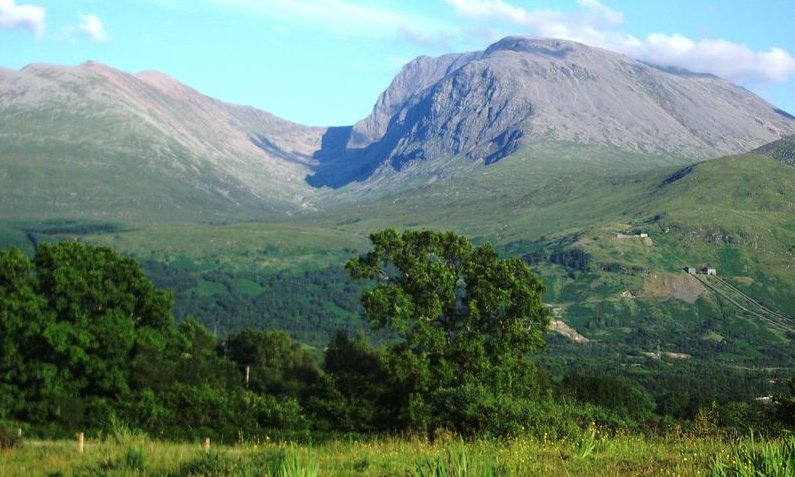 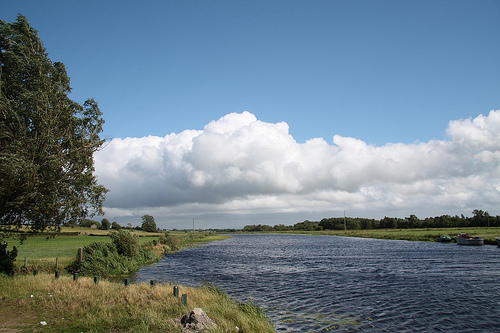 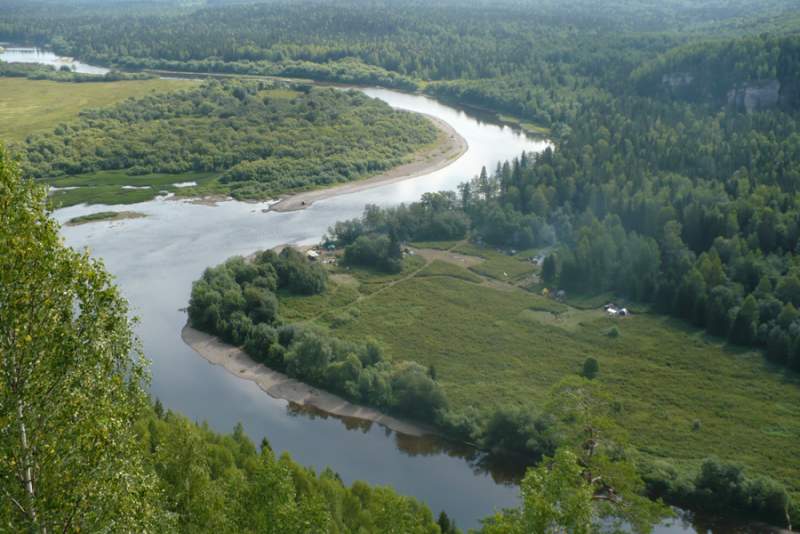 The Russian Federation
Major Cities
St PETERSBURG
ROSTOV-ON-DON
VOLGOGRAD
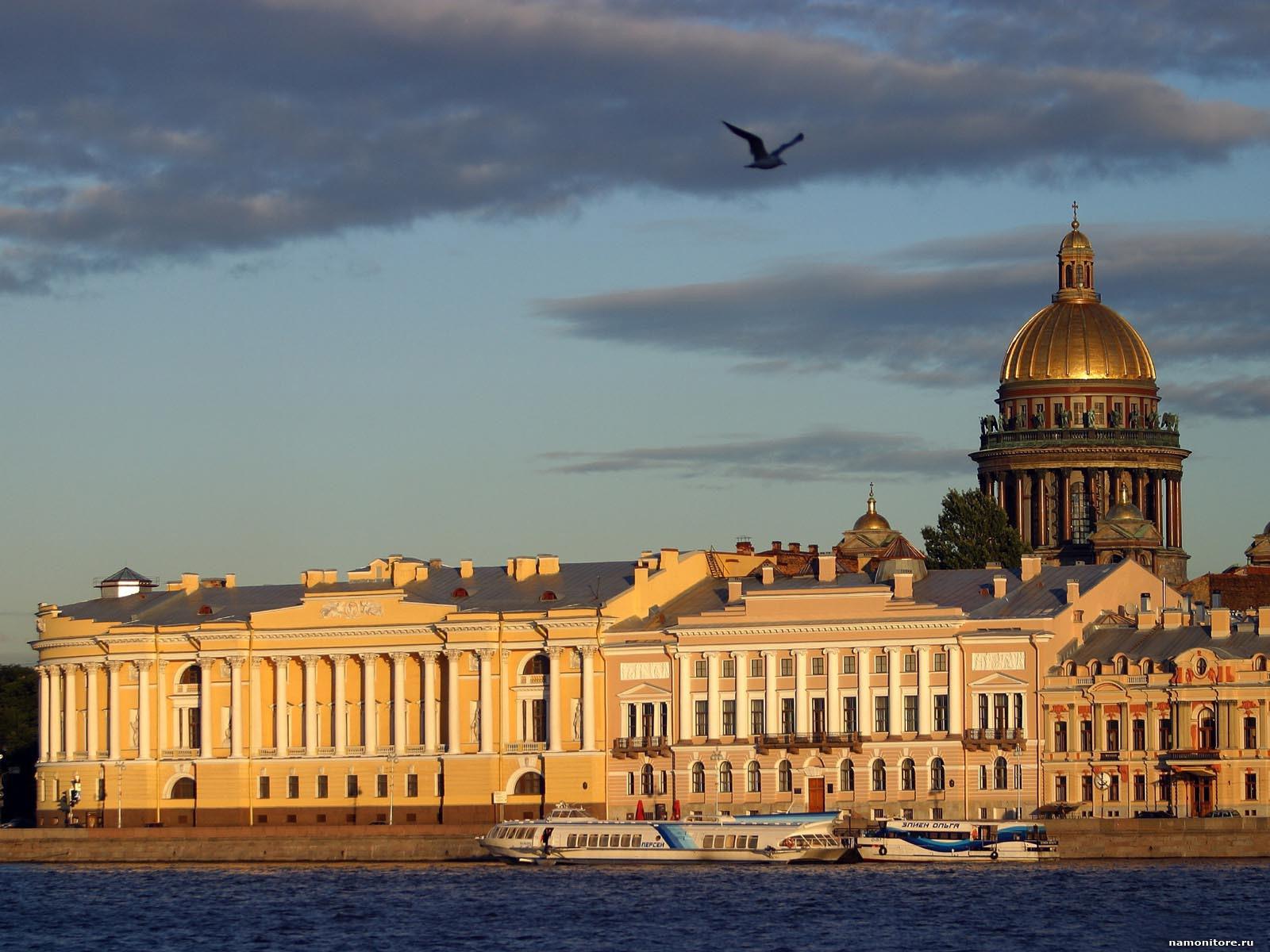 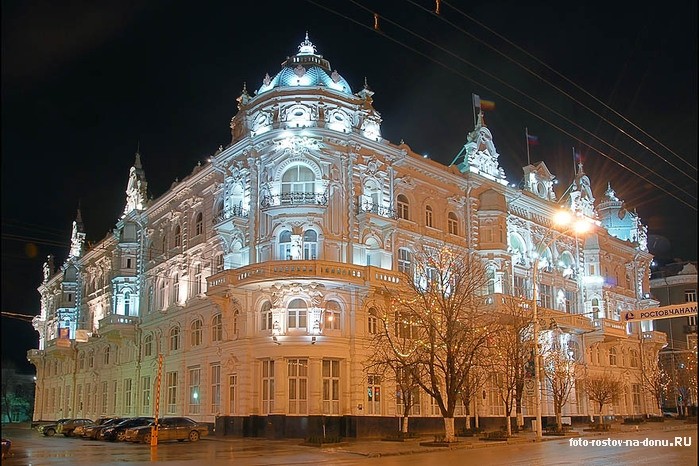 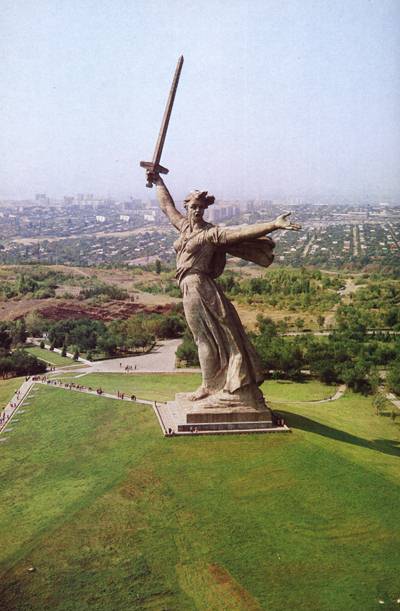 The United States Of America
Major Cities
LOS ANGELES
CHICAGO
NEW YORK
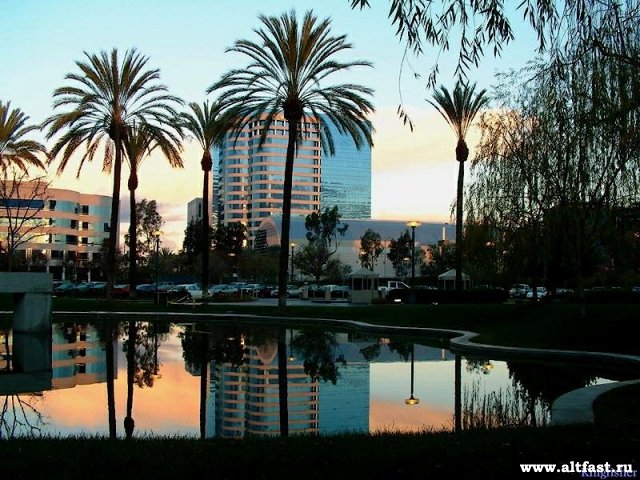 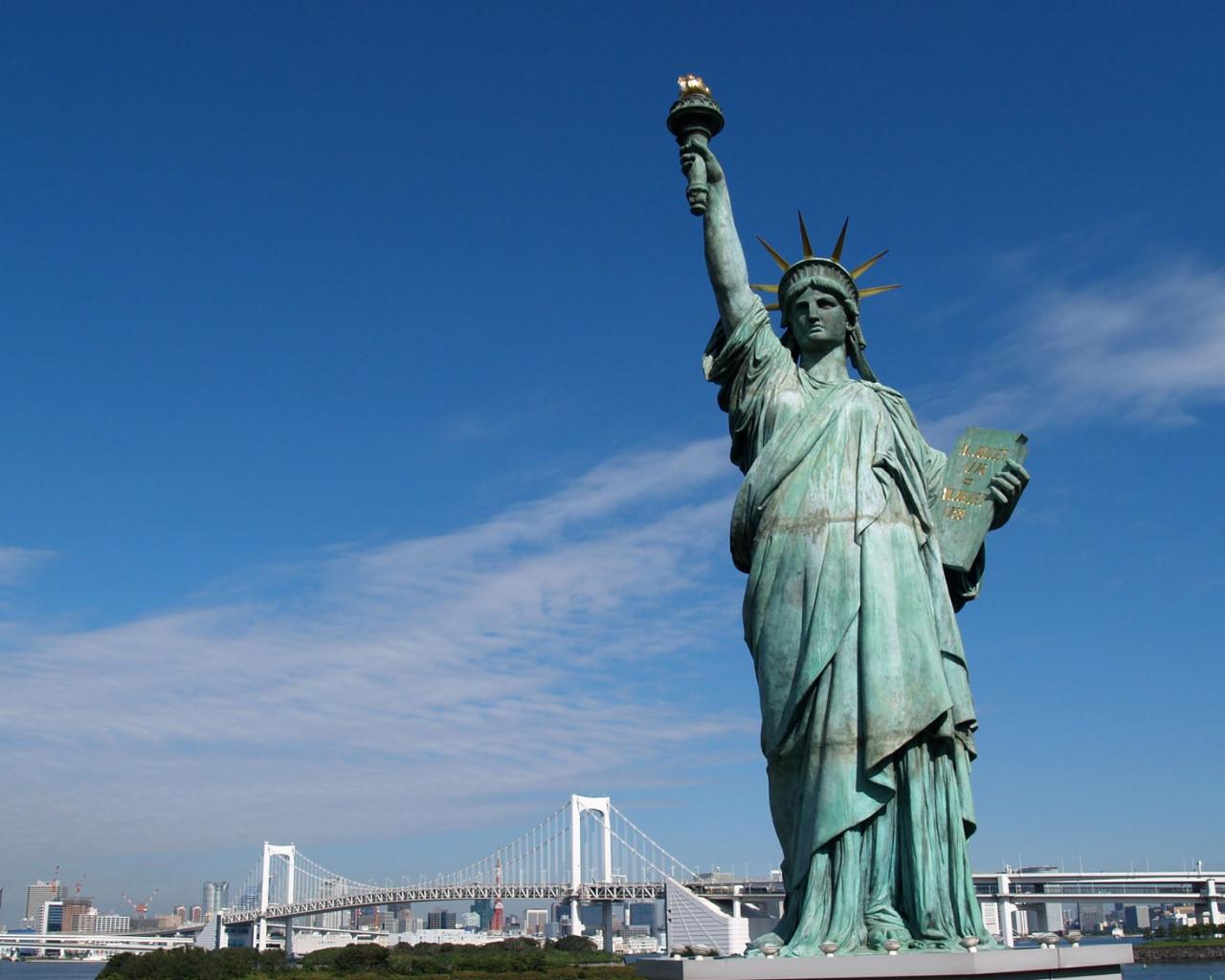 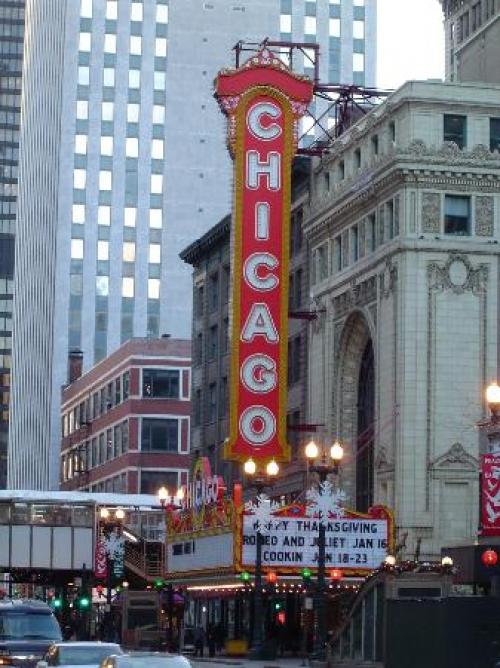 The United Kingdom Of Great Britain
Major Cities
LIVERPOOL
MANCHESTER
NEWCASTLE
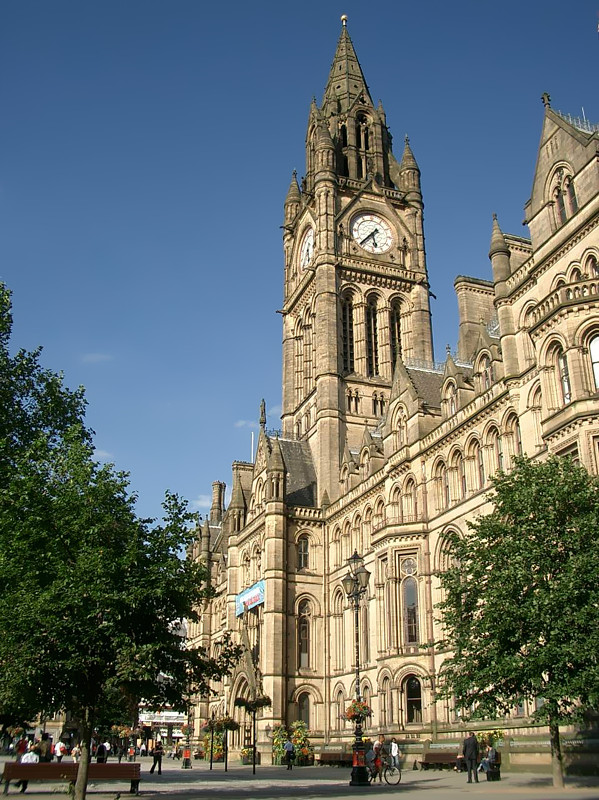 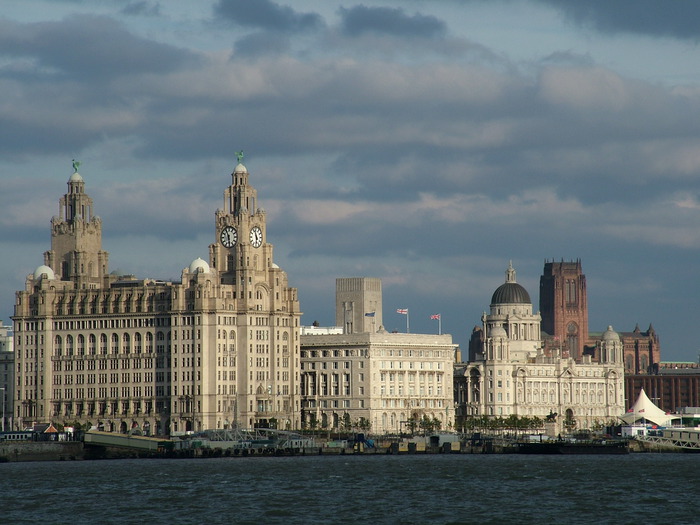 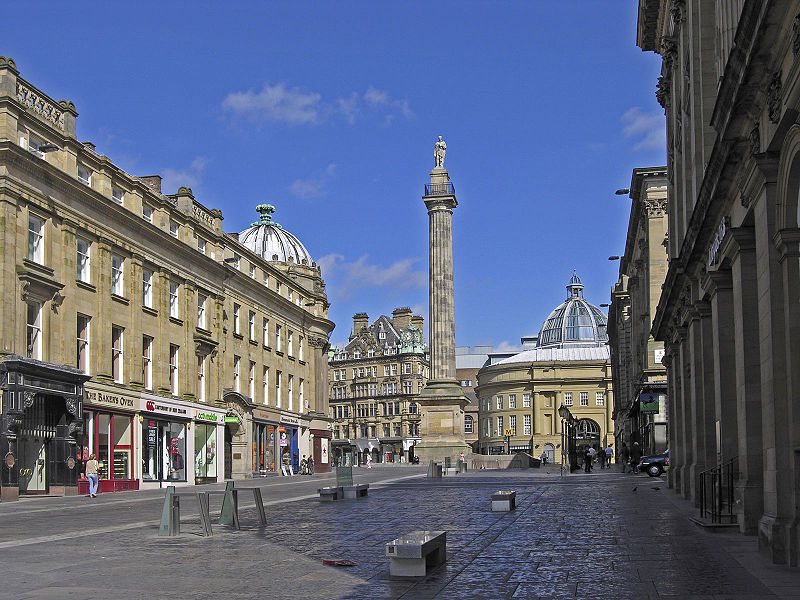 CAPITAL
London is the capital
of Great Britain
Washington is the capital of America
MOSCOW is the capital of Russia
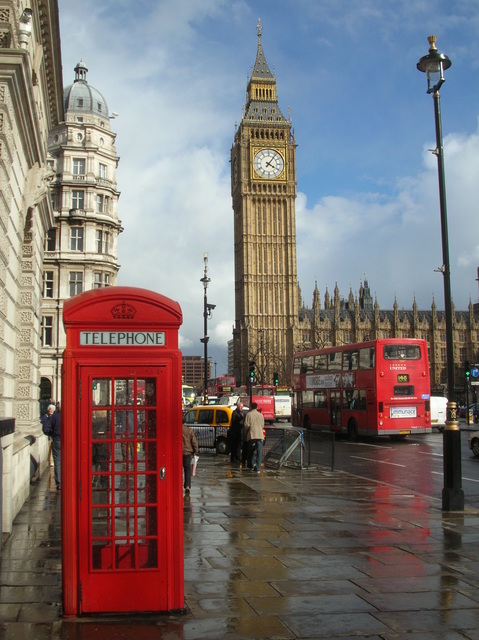 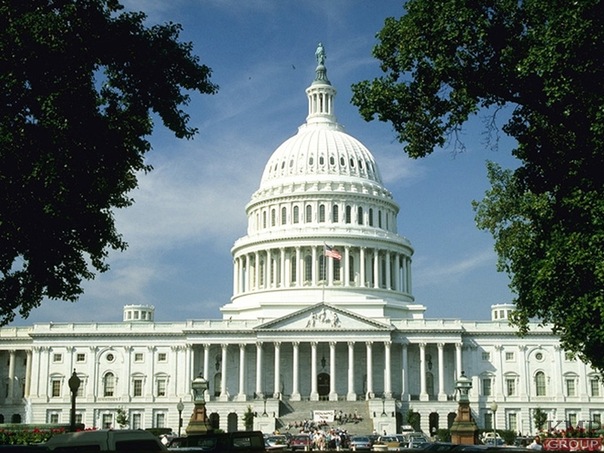 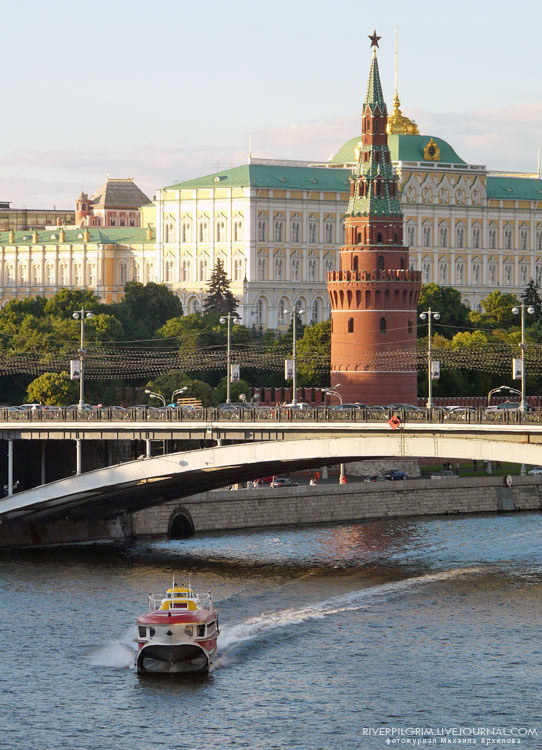 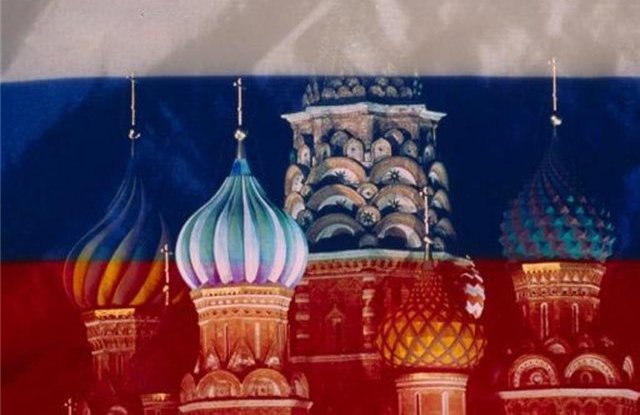 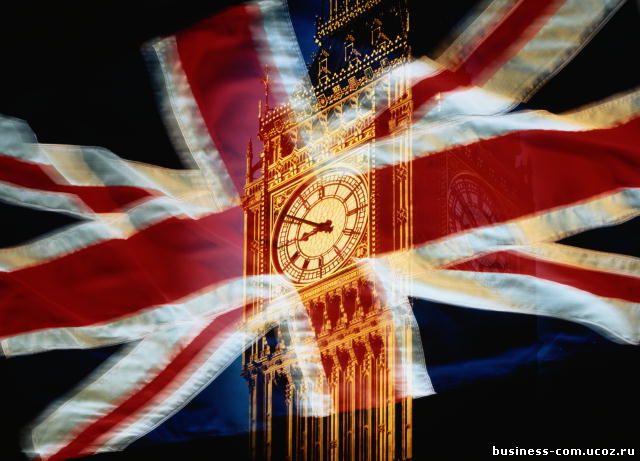 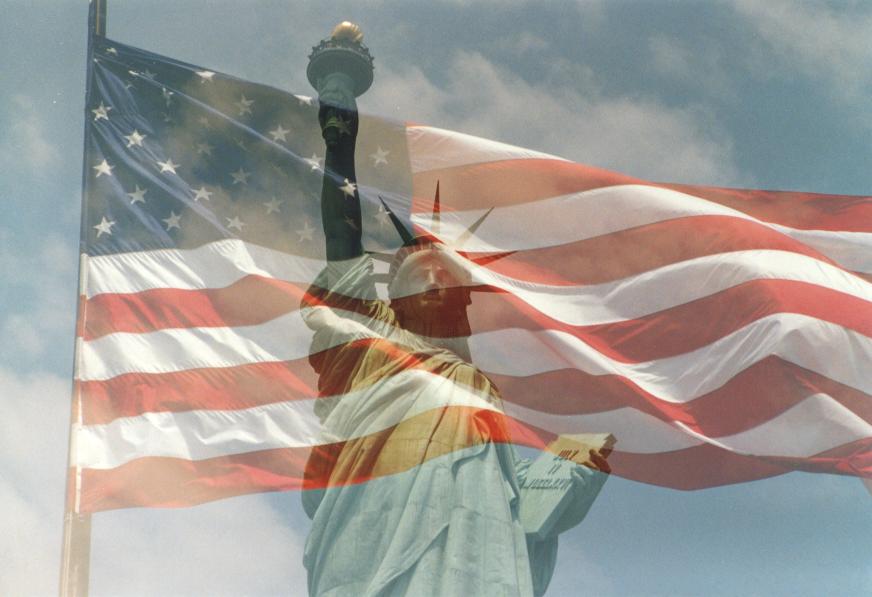